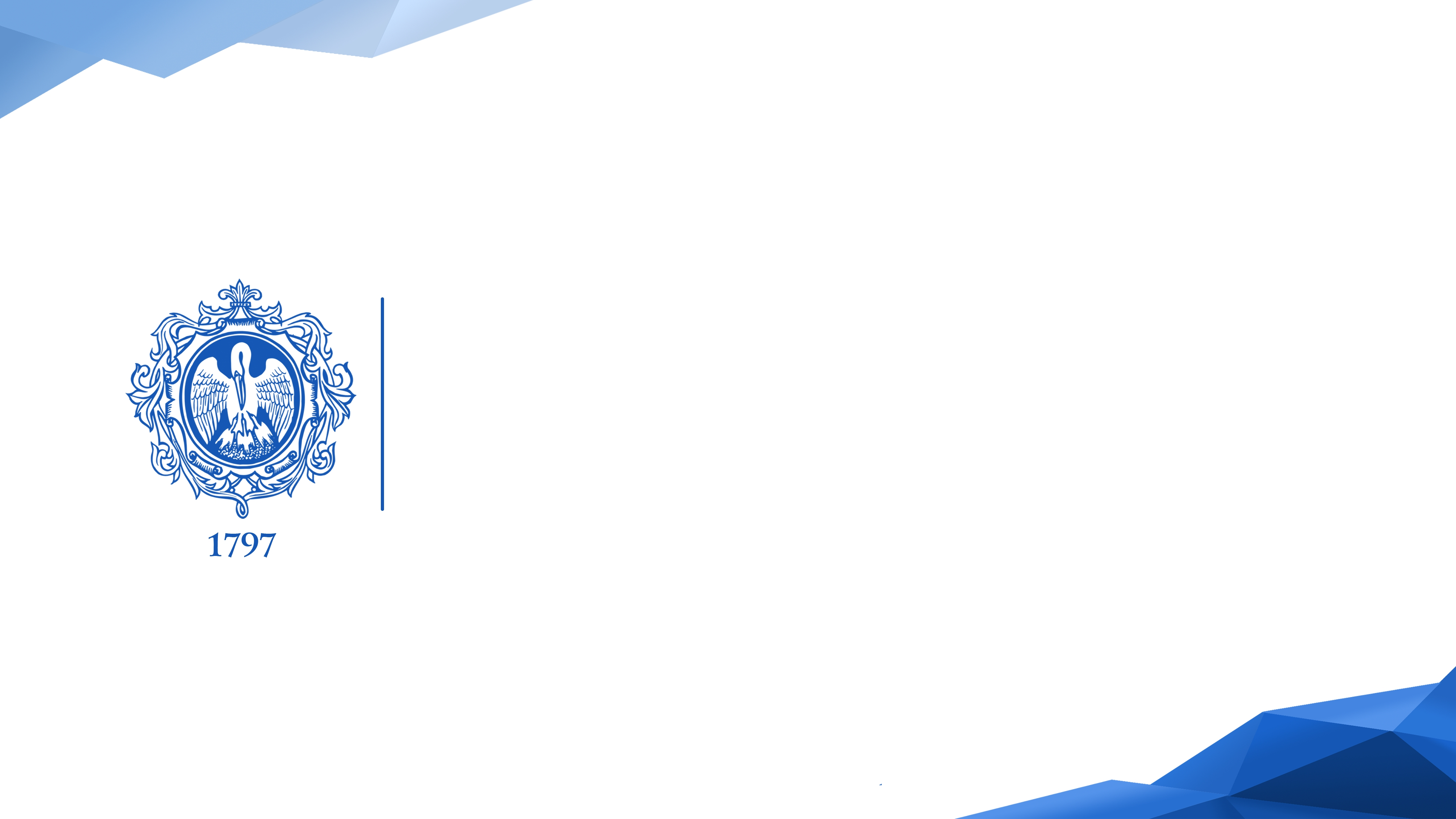 Публикации 2023: 
как найти, отобрать, посчитать
Фундаментальная библиотека
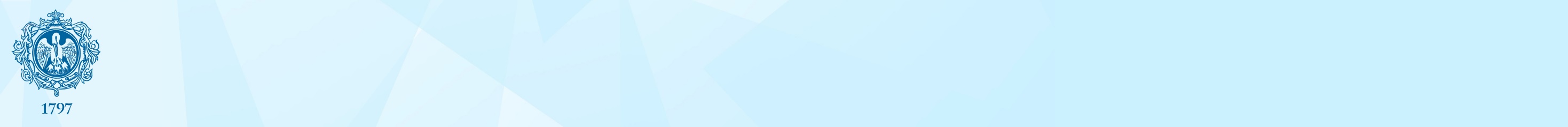 Библиографическая БД «Публикации РГПУ»
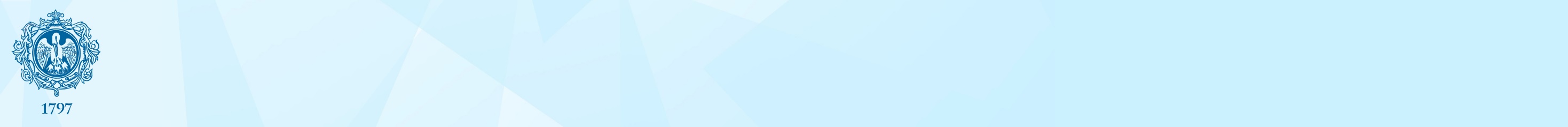 Библиографическая БД «Публикации РГПУ»
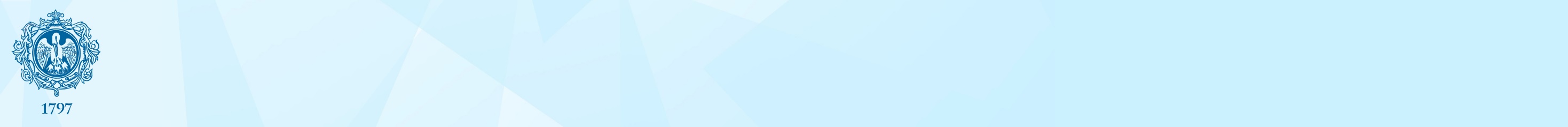 Библиографическая БД «Публикации РГПУ»
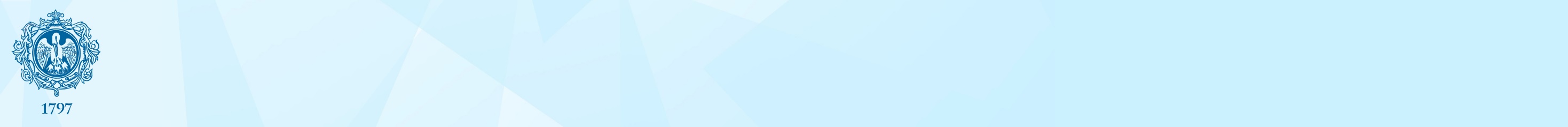 Библиографическая БД «Публикации РГПУ»
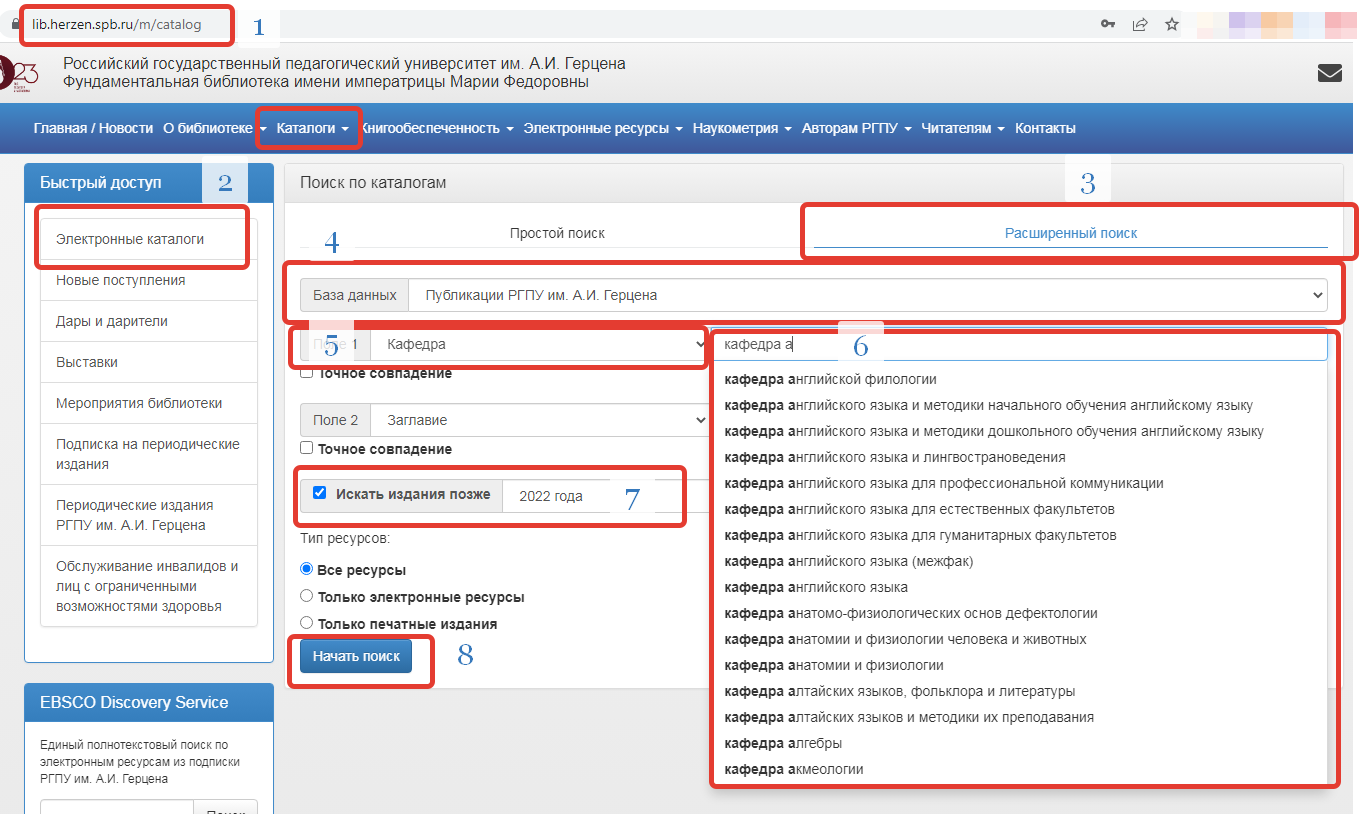 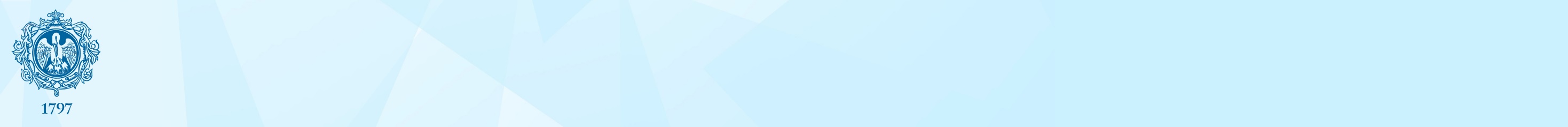 Библиографическая БД «Публикации РГПУ»
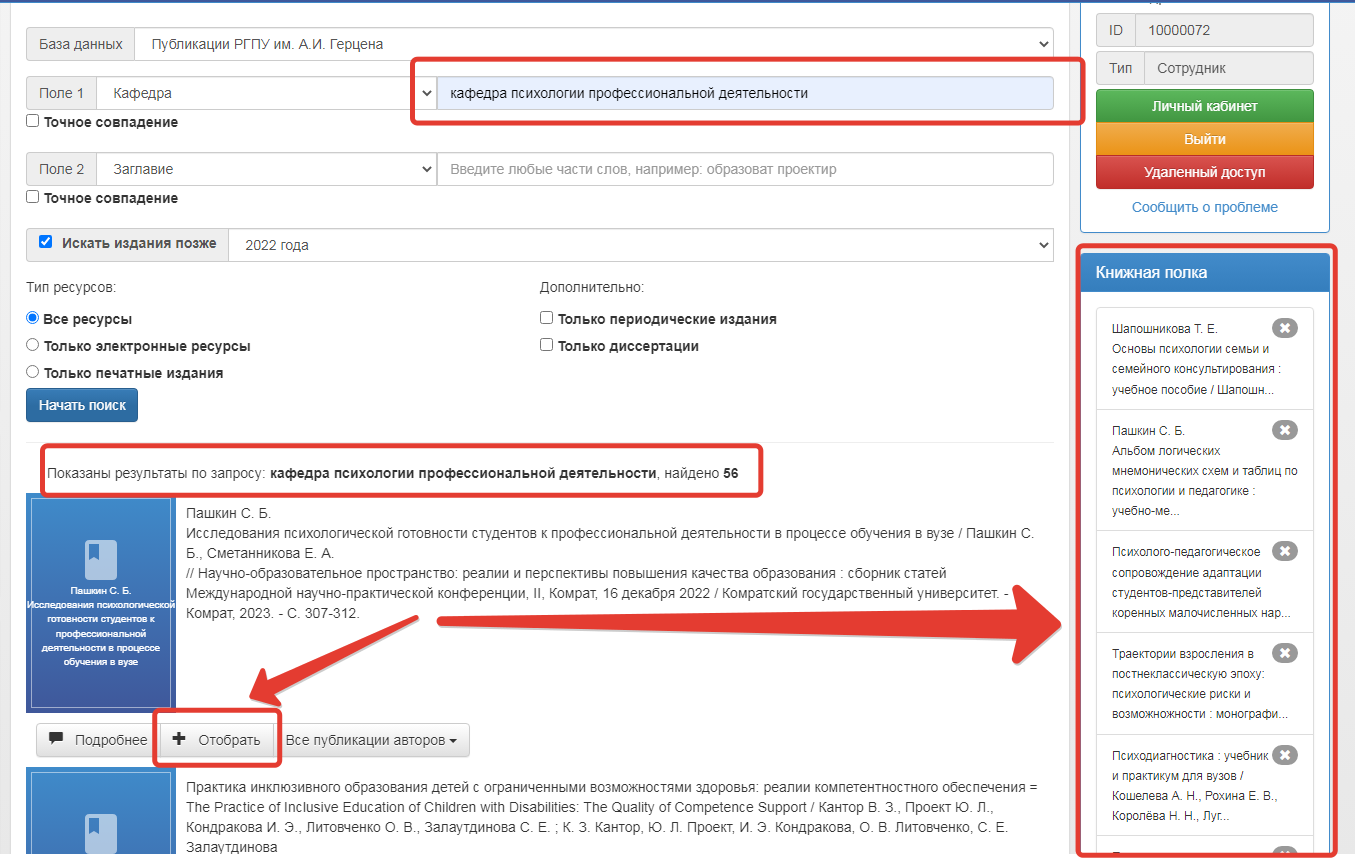 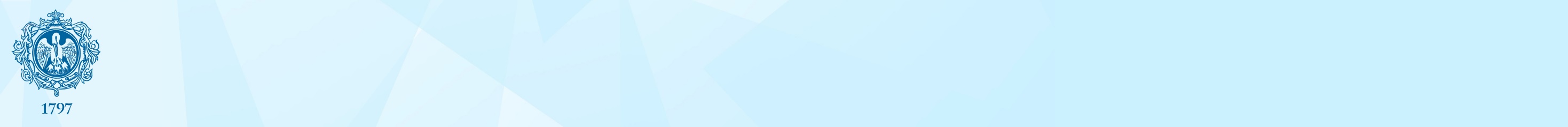 Библиографическая БД «Публикации РГПУ»
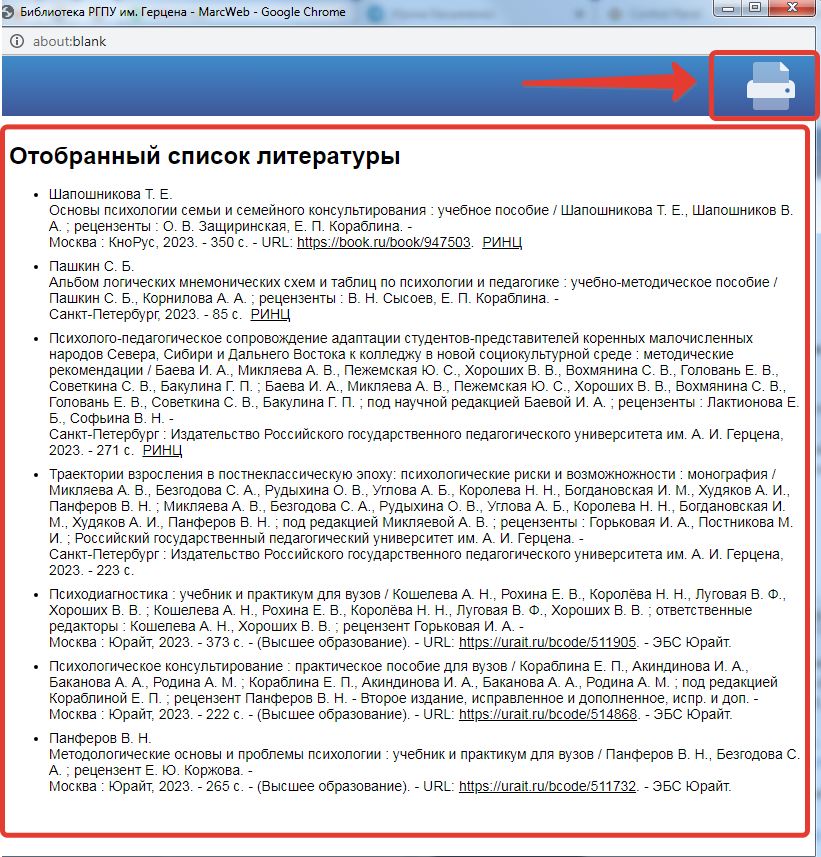 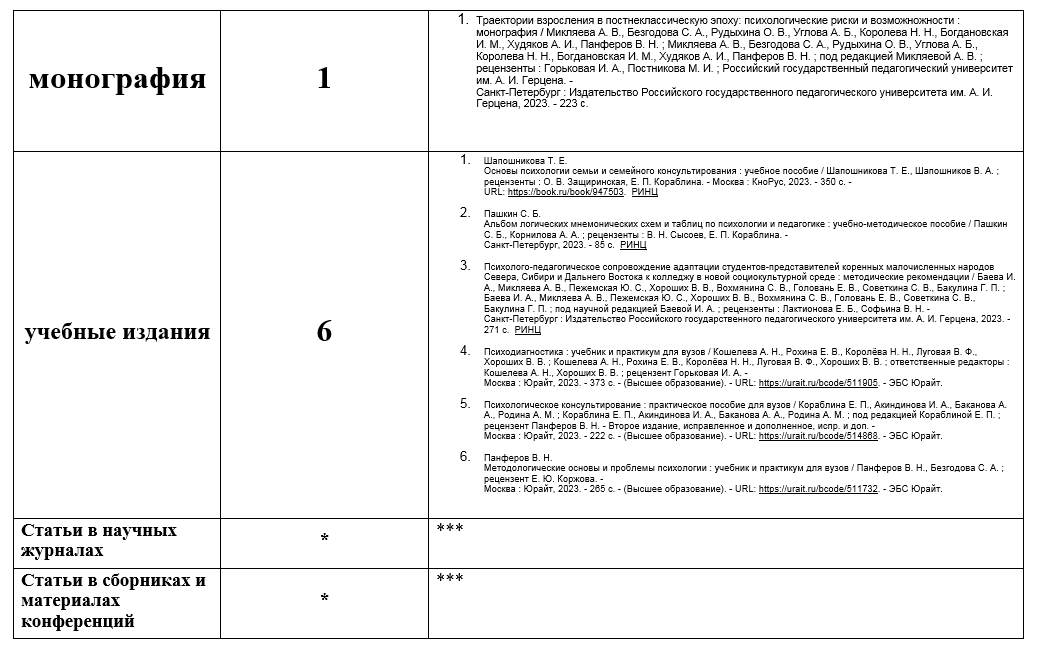 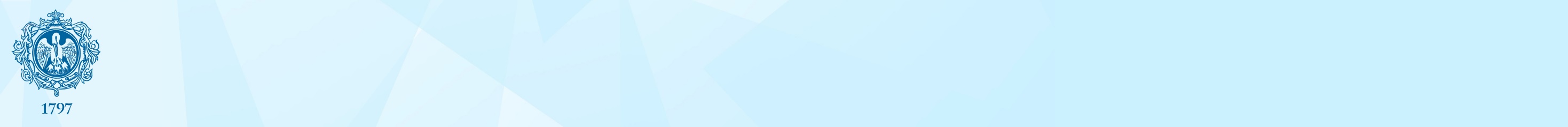 Библиографическая БД «Публикации РГПУ»
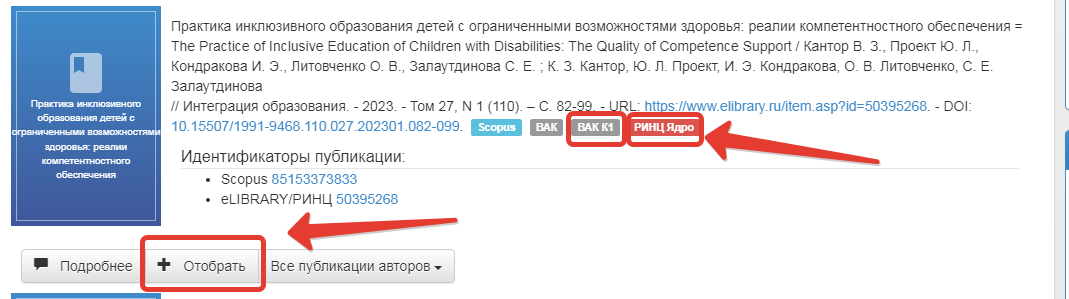 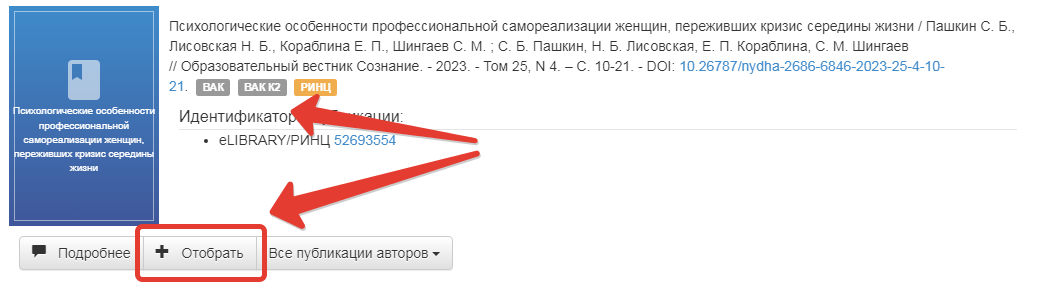 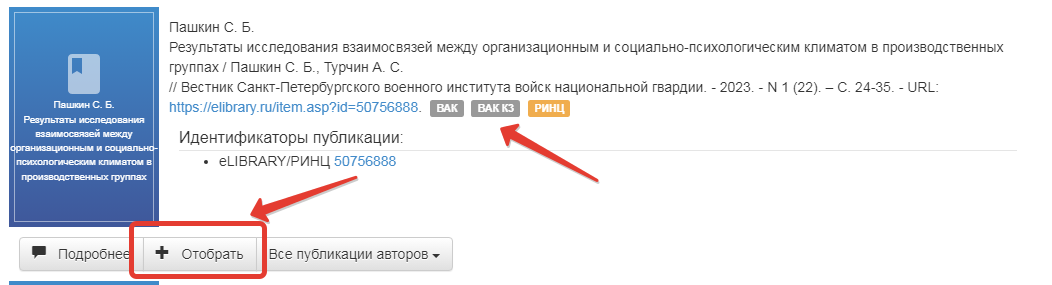 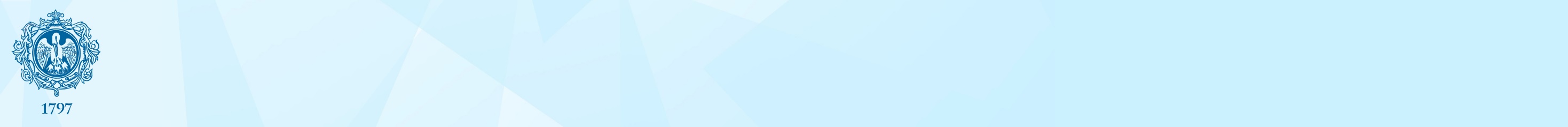 Библиографическая БД «Публикации РГПУ» - Атлас университета
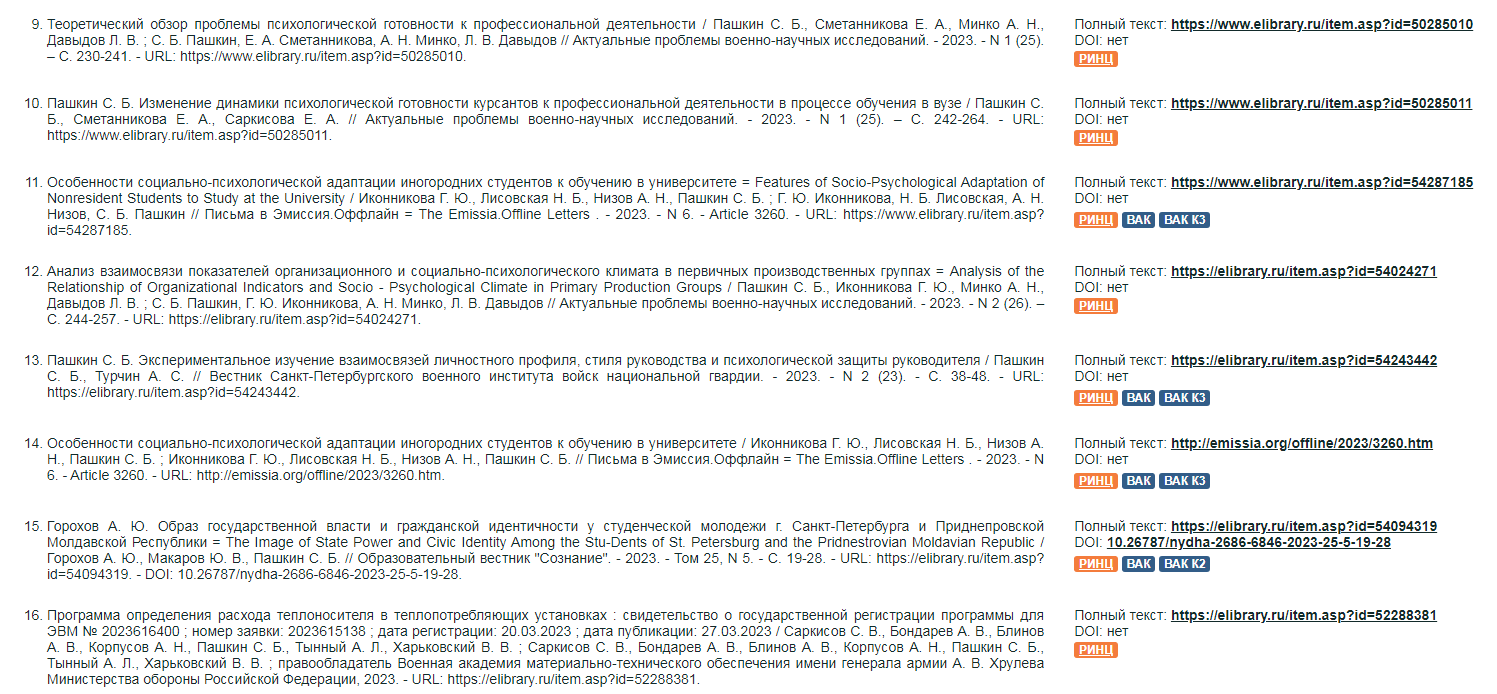 «Публикации преподавателя»
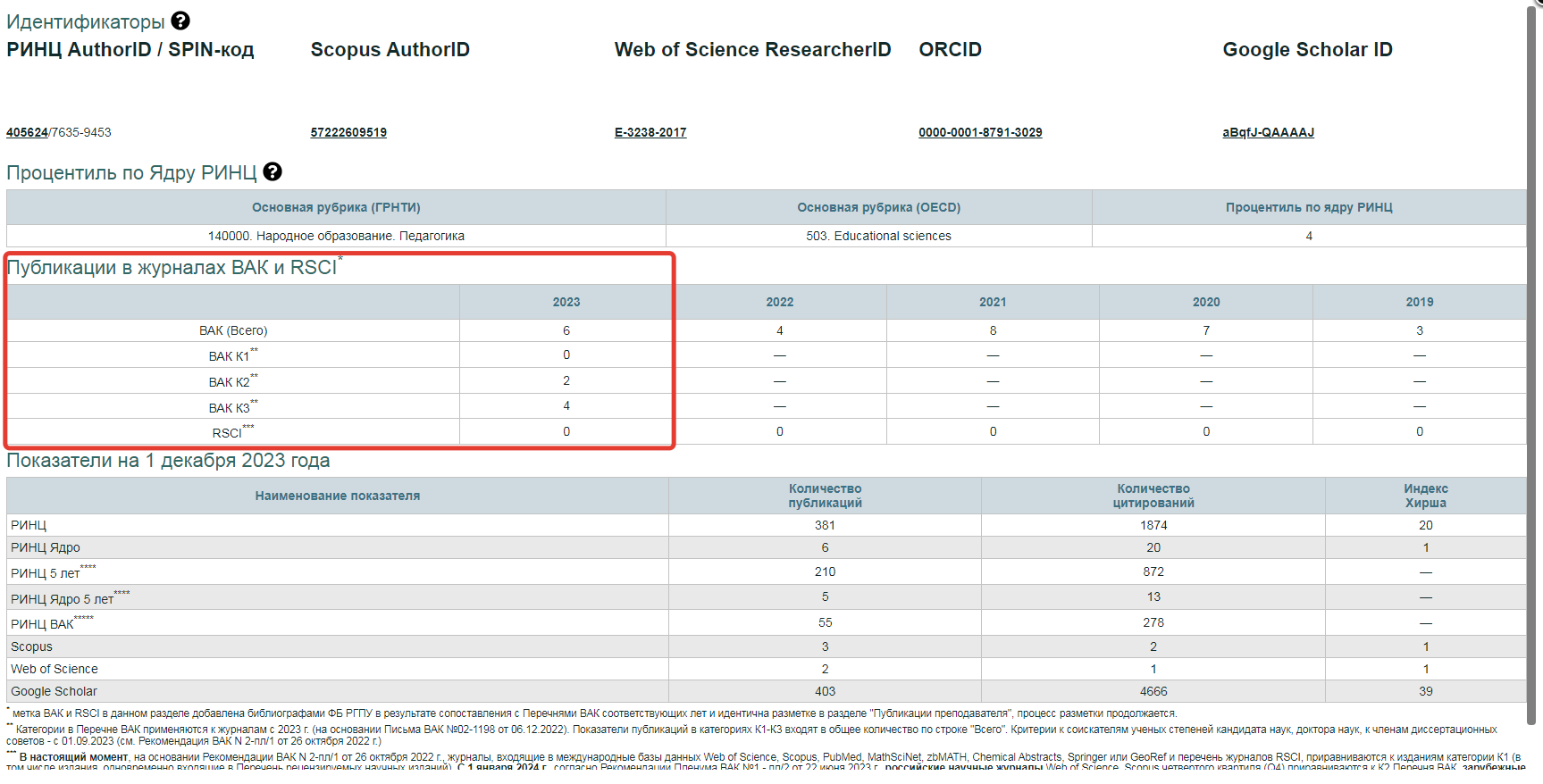 «Наукометрия»
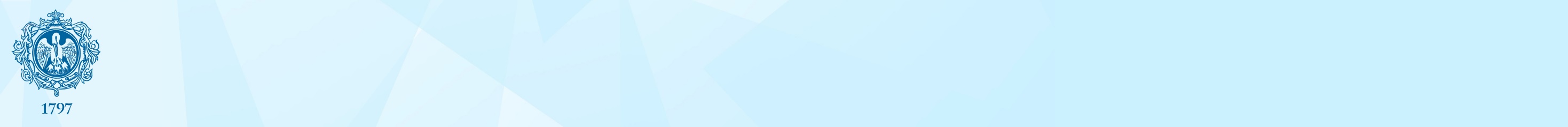 Библиографическая БД «Публикации РГПУ» - Атлас университета
Где моя публикация?
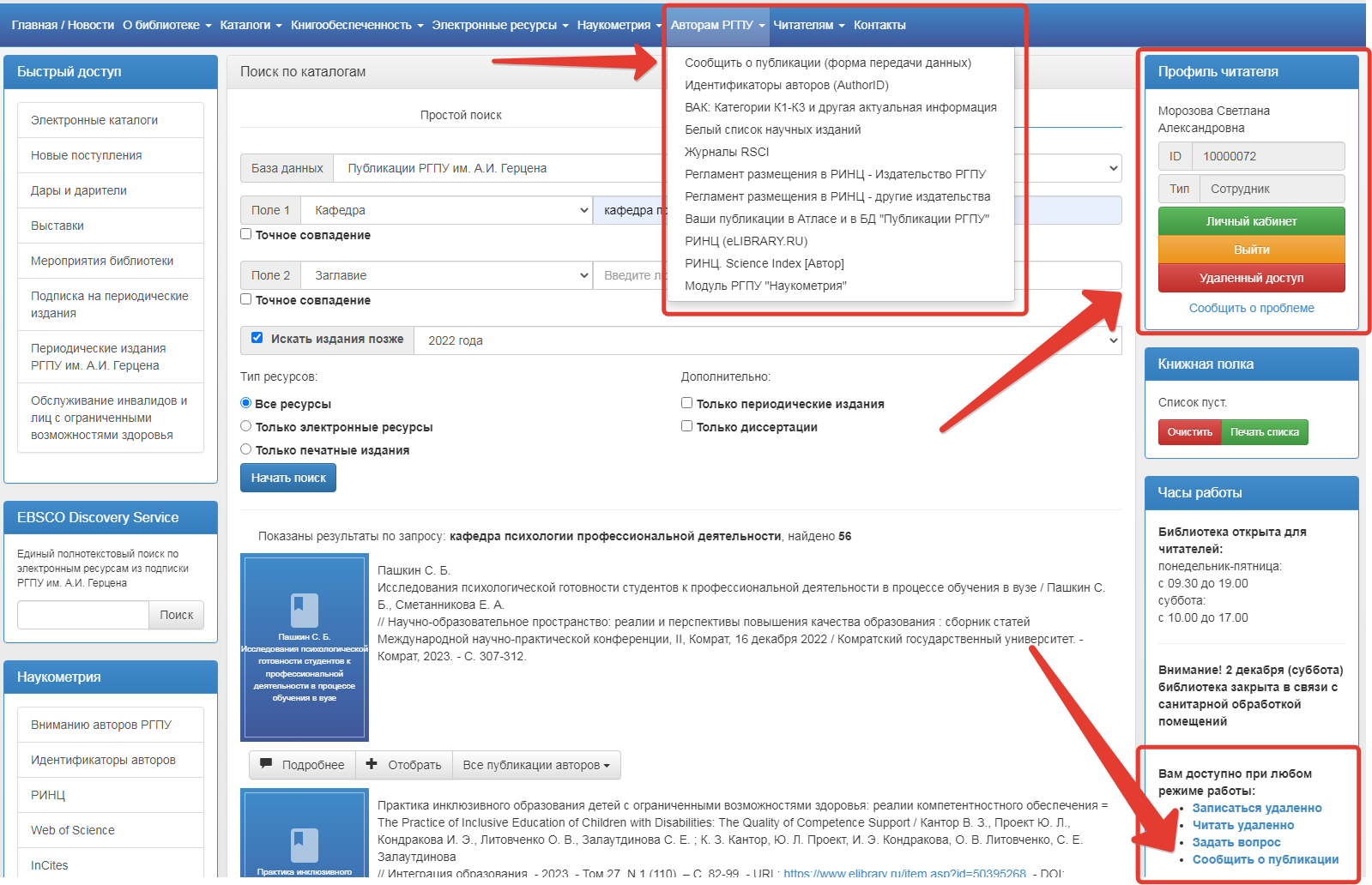 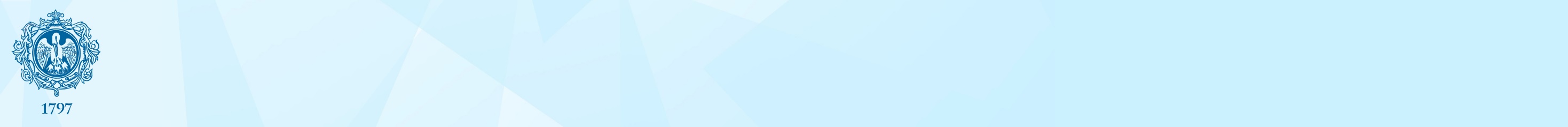 Библиографическая БД «Публикации РГПУ» - Атлас университета
Где моя публикация?
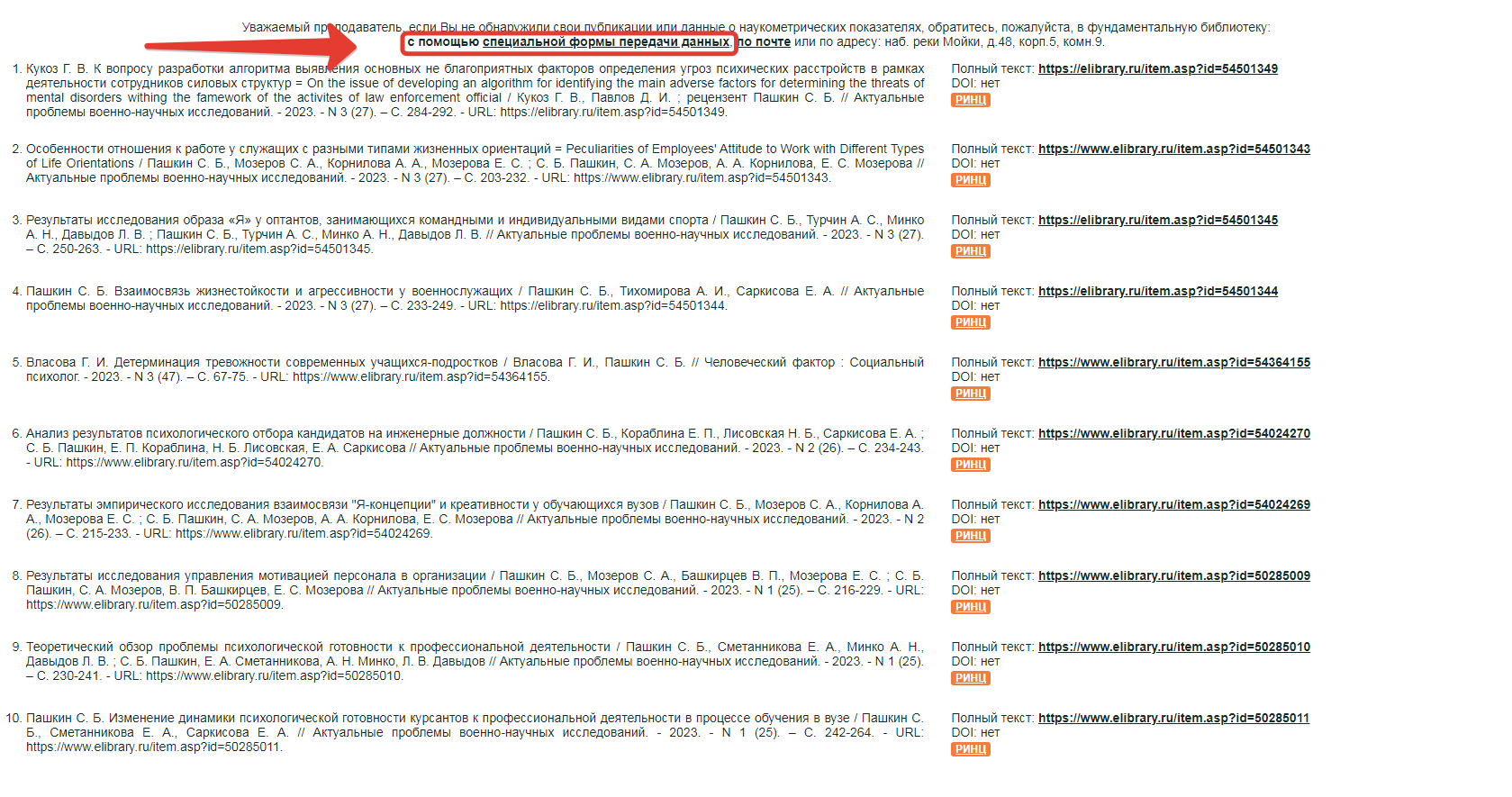 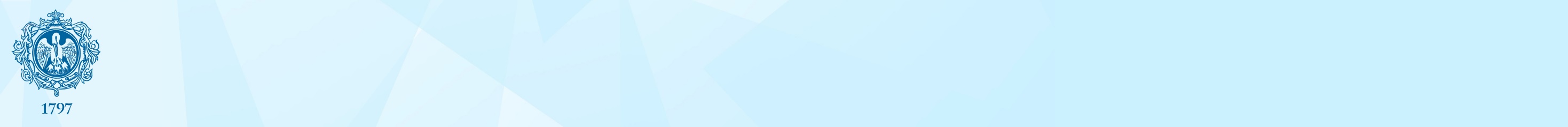 Сообщить о публикации
Где моя публикация?
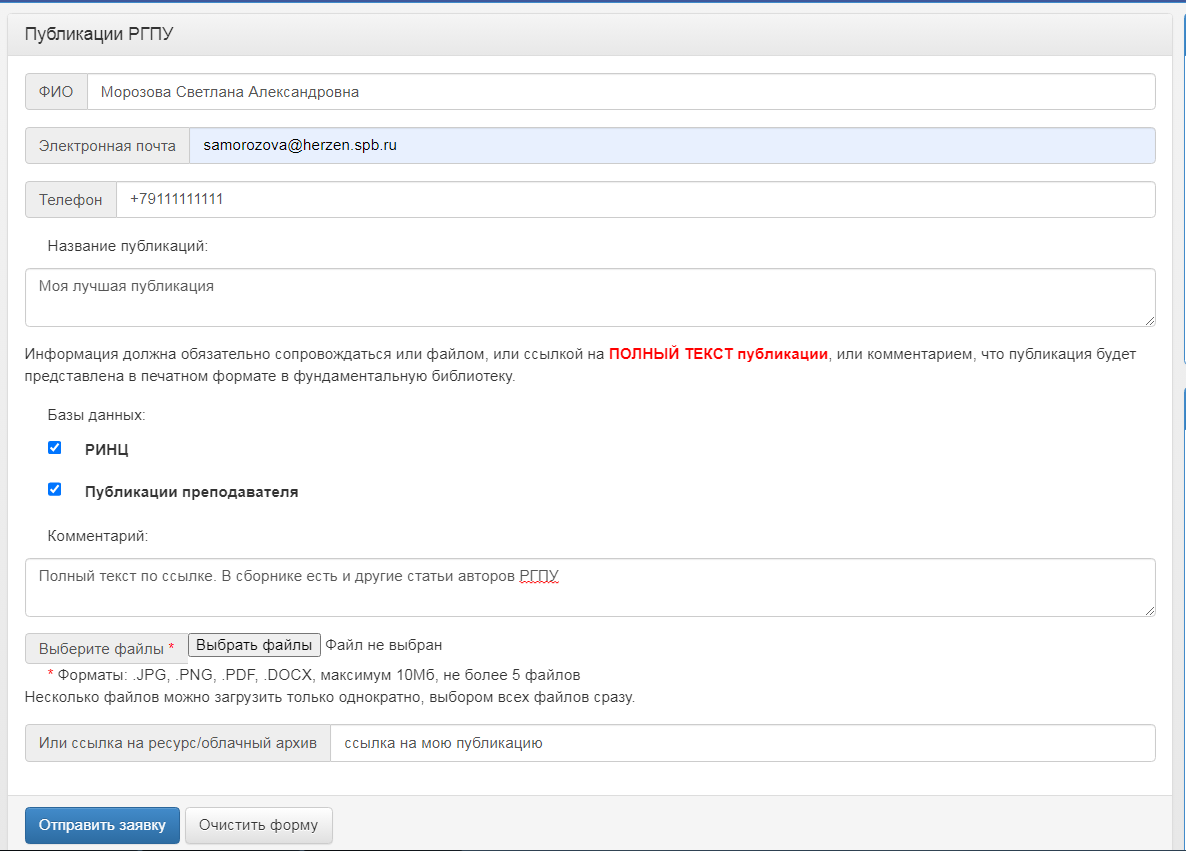 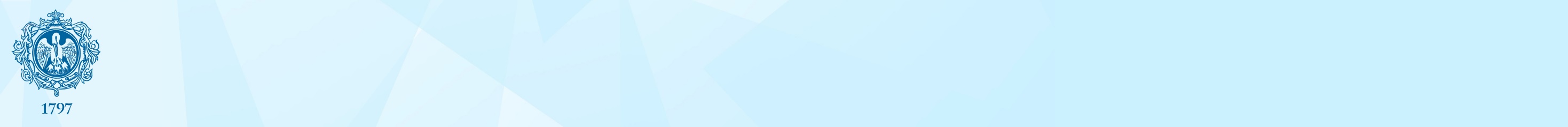 Сообщить о публикации
Где моя публикация?
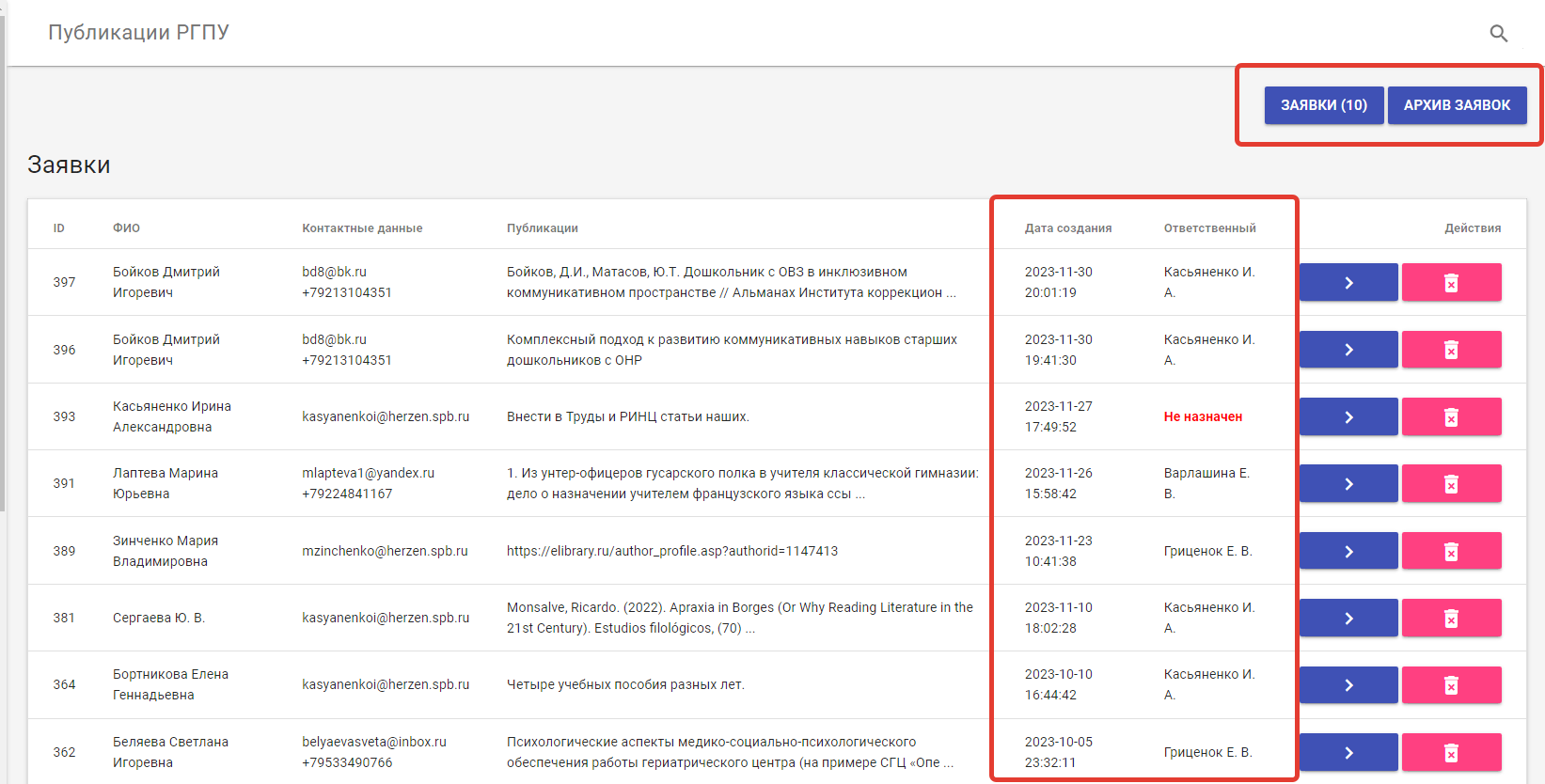 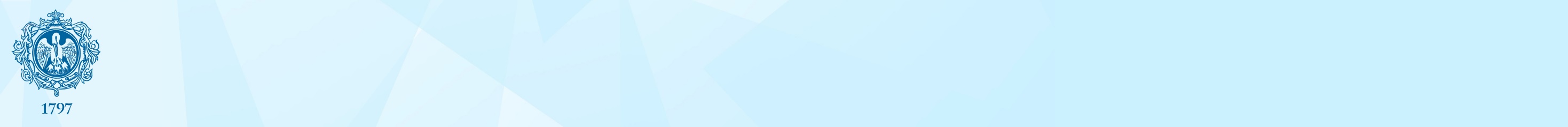 Сообщить о публикации
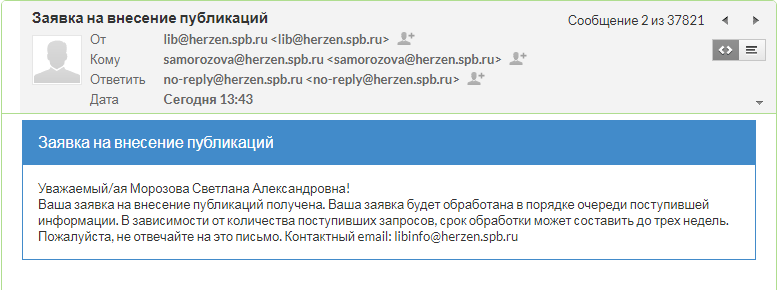 Где моя публикация?
1
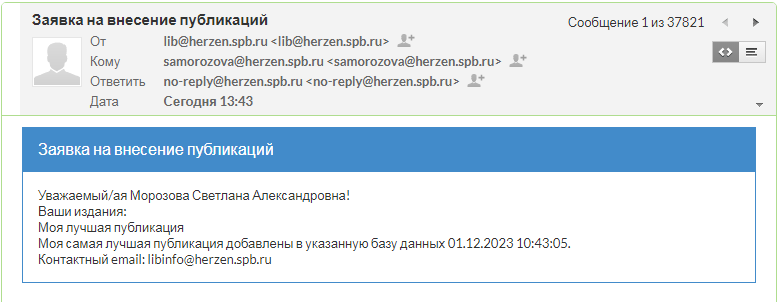 2
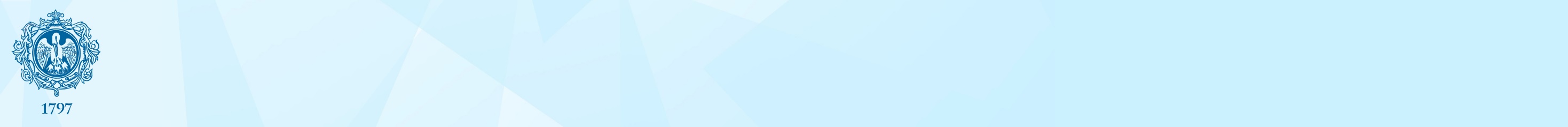 Помощь
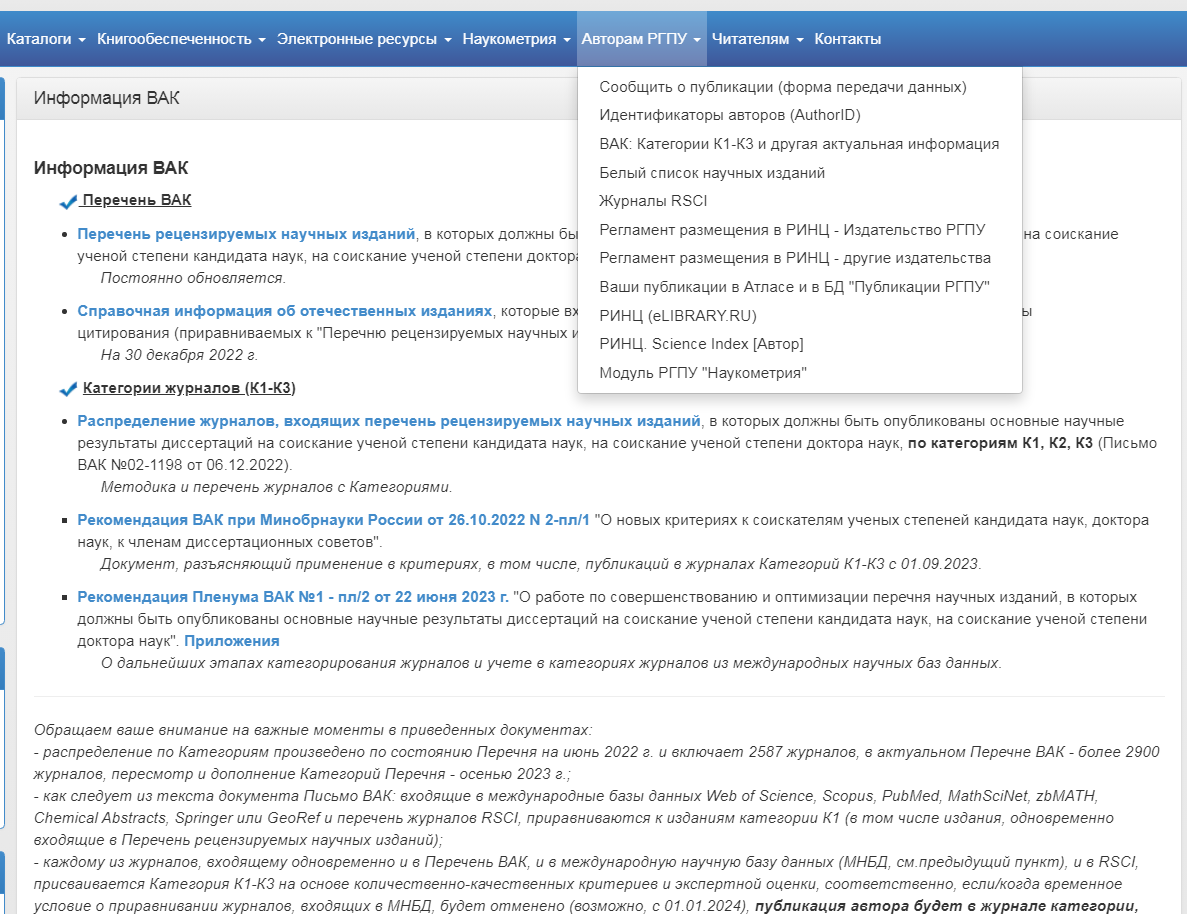 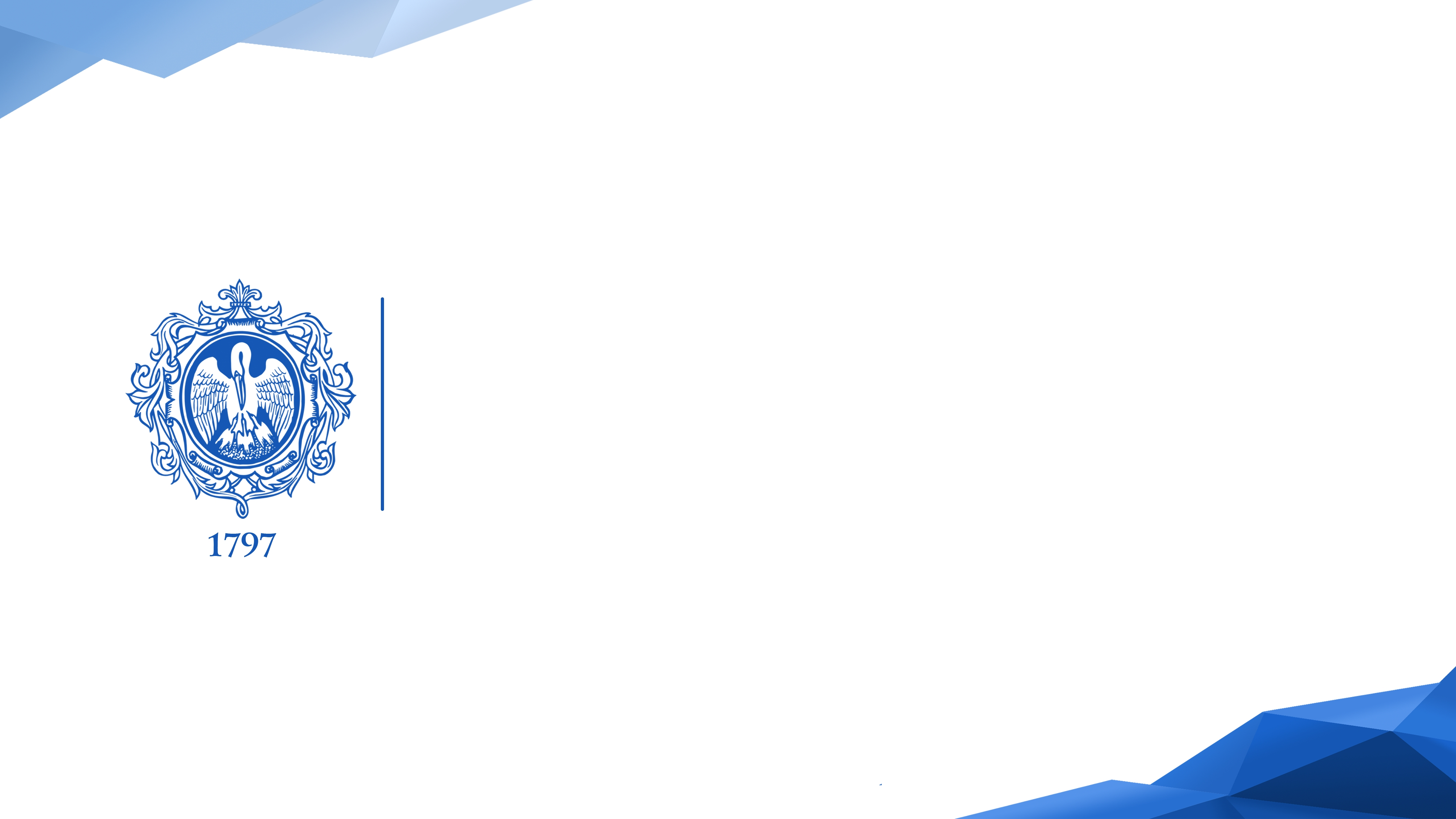 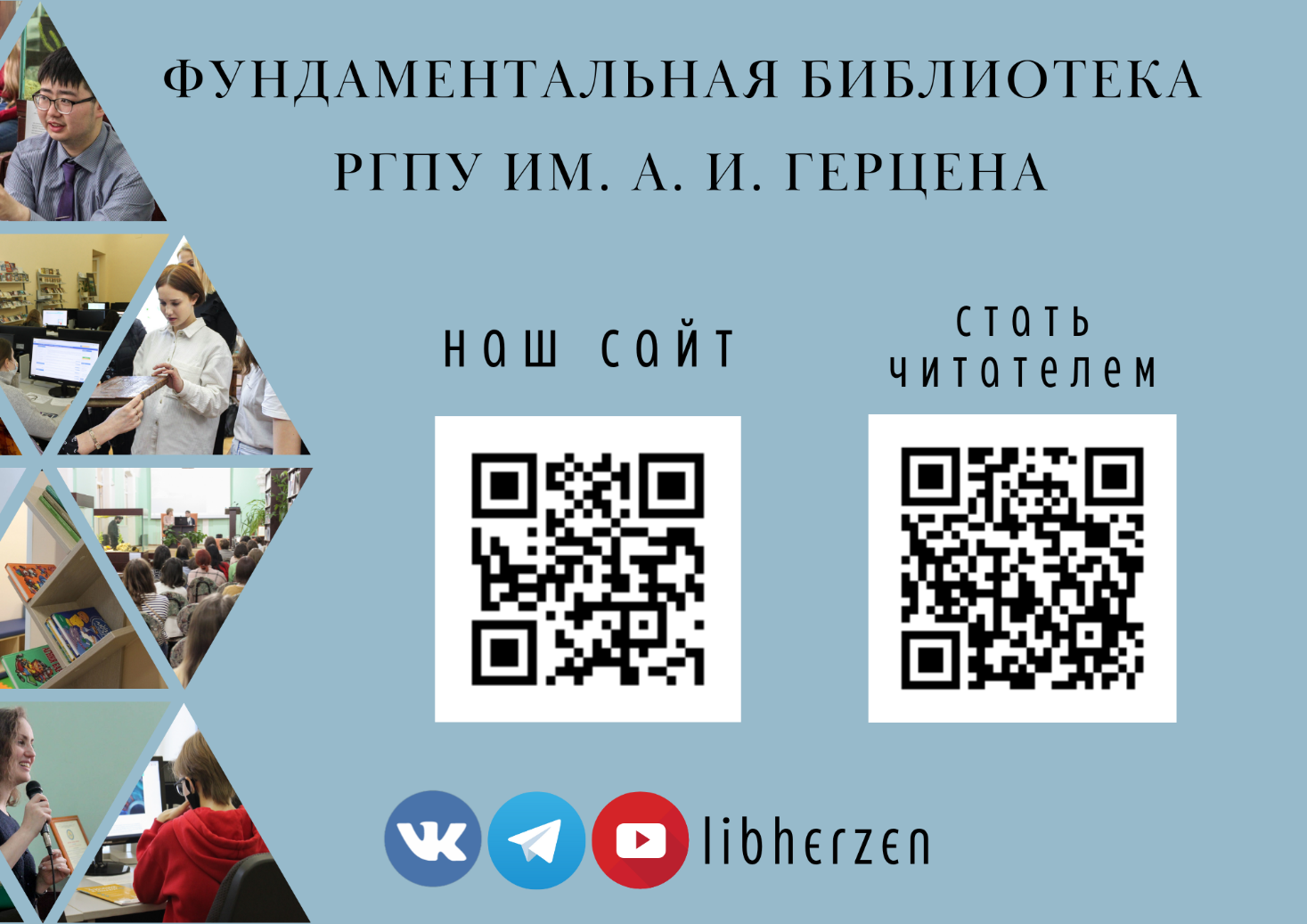